Varying productivity, FMSY and implications for sustainable levels of fishing
M. Joanne Morgan
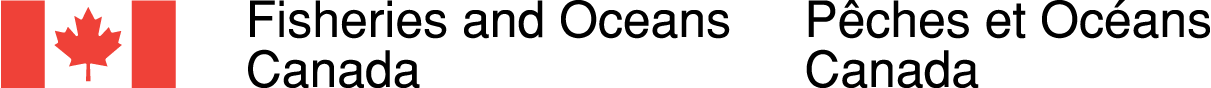 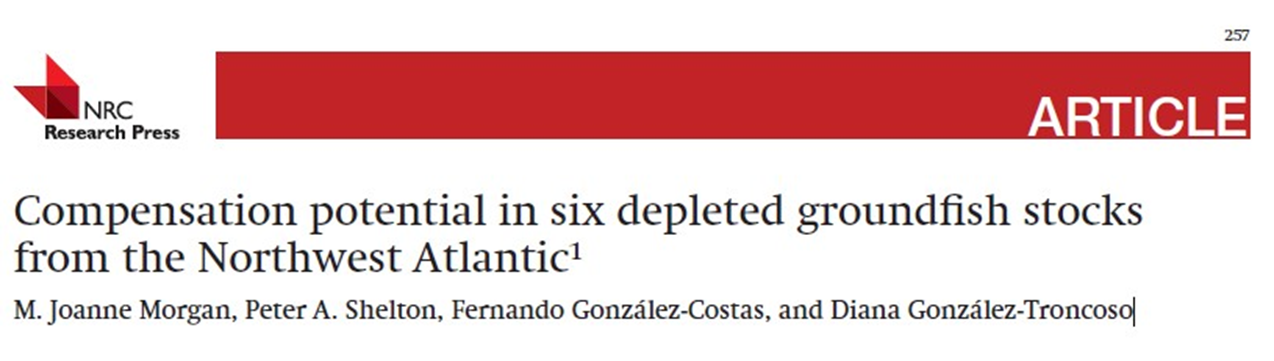 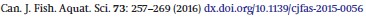 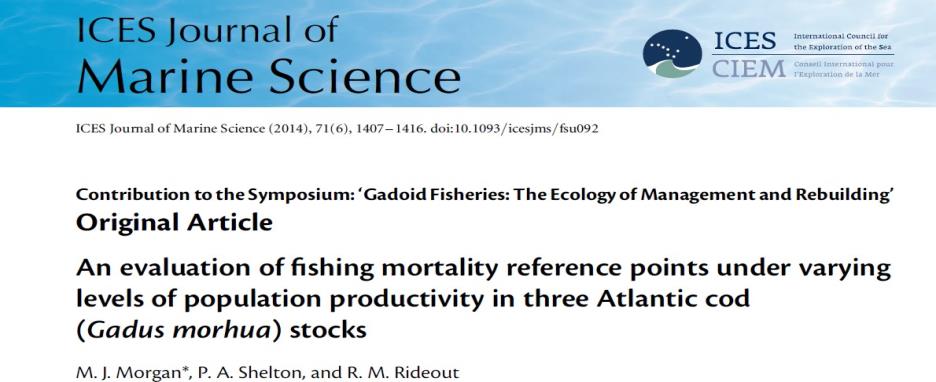 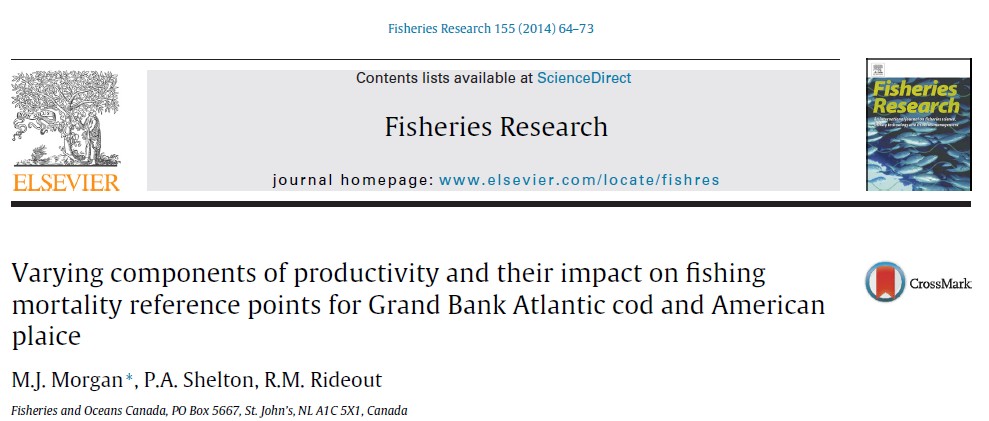 [Speaker Notes: Talk about the ideas from these papers and illustrate with NEA cod as example -  more interesting than just a repeat of what is in the papers and hopefully a stock that is of more interest to you]
Components of productivity 
Growth (weight at age)
Maturity
Recruitment
Mortality
 These determine Spawner per Recruit and  Recruits per Spawner
Together RPS and SPR completely define stock productivity
These can vary as a result of compensation and/or environmental variation
RPS
mortality from egg to recruit
number of eggs per spawner
SPR
proportion mature at age
growth
fecundity
mortality
NEA cod
Use an example to show the variation in SPR and RPS – is there compensation
How this translates into variation in productivity 
What is the impact on how much fishing a population can sustain
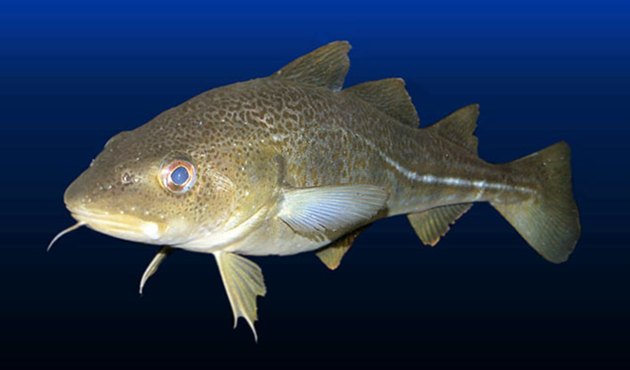 Both SPR (at F=0) and RPS have varied greatly in NEA cod
Compensatory?
Perhaps not for SPR

We have found it to be an important component of compensation in other stocks
Compensatory?
There is some evidence of compensation in RPS –  especially clear at high SSB
Some evidence of compensation in RPS
Large variation in both SPR and RPS at low stock size –environmental impact?
Haven’t looked at this but we have found this in other stocks
Potential Population Growth Rate
Potential annual % SSB growth at F=0 when stock is below the break point of the hockey stick s/r and has a stable age composition as measure of productivity
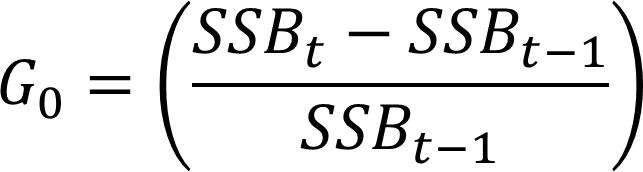 For a population to grow SPR > 1/RPS
Calculated G0 for 17 years at varying SPR-1/RPS
Determined the relationship between G0 and SPR-1/RPS
Used this relationship to estimate G0 for all years to see how much productivity has varied
GAM
Family: gaussian Link function: identity Formula:G ~ s(diff)  

𝛿 𝑖𝑠 𝑆𝑃𝑅−1/𝑅𝑃𝑆 or diffApproximate significance of 
smooth terms
	edf 	F     p-value
s(diff) 1.125  8.336  0.0106
Potential growth rate varied from 0.14 to 0.42

Unlike many stocks NEA cod did not have any years when the stock would have declined even without fishing
May be some compensation – at least at high SSB
-this means very large SSB has low productivity
- at low stock size both high and low G0
Productivity varies a lot in NEA cod
May be compensatory at least at high SSB
What are the consequences for sustainable levels of fishing?
Calculated FMSY using parameters for the highest G0 (1988) and lowest G0 (2013)
Starting with the same population numbers at age fished with the 2 FMSY on the population with either the high or low levels of productivity
Population decline of 60% in 10 years if productivity is low and F is high
And only 20% of what it would have been fishing at low F
BUT if fish at low F when productivity high great loss in yield
Conclusions
Productivity highly variable
This results in variation in levels of sustainable fishing
If this is not accounted for it can result in stock decline or lost fishing opportunities
Some of the variation may be compensatory which will result in lower productivity at high stock size 
These higher SSB may be able to sustain higher F for some (short) period of time
Biggest problem is when stock size is low and so is productivity
NEED TO ADJUST F REFERENCE POINTS FOR PRODUCTIVITY (requires biology) AND STOCK SIZE